La Maison CALM en photos!
Notre bâtiment
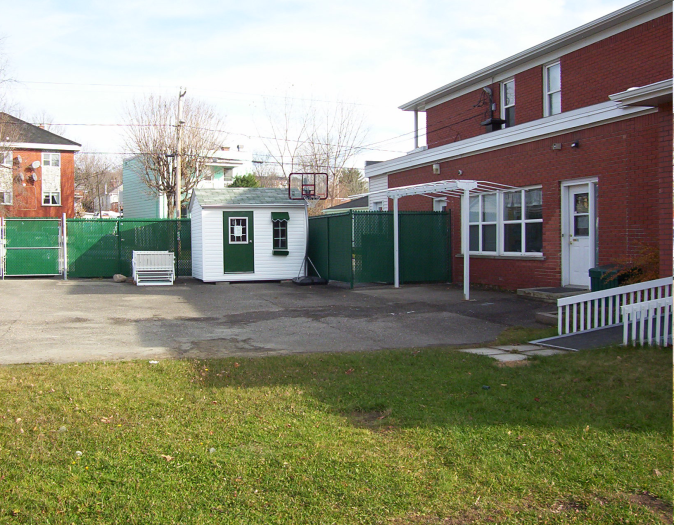 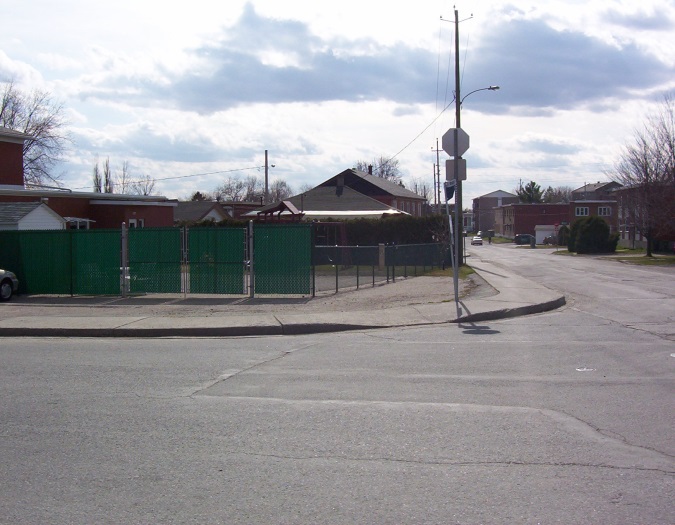 Salon pour vous accueillir
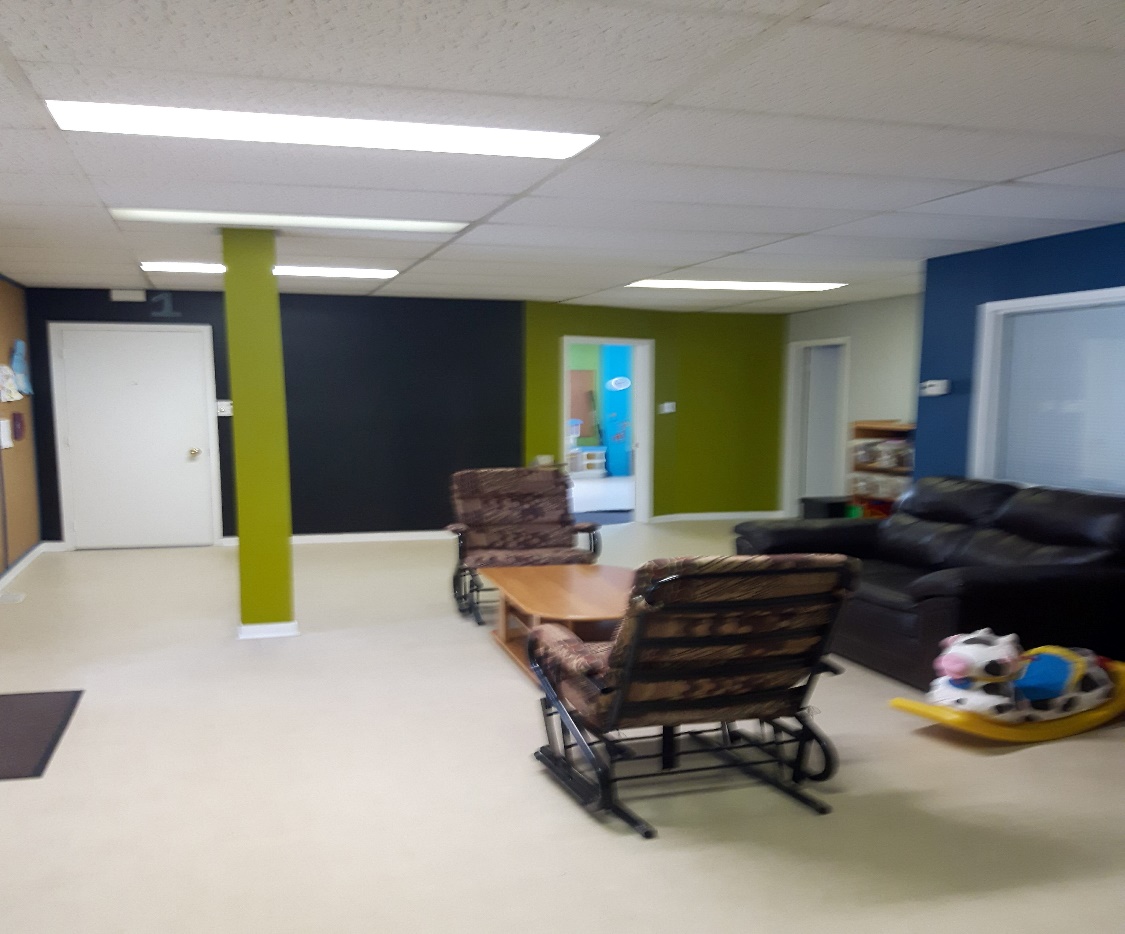 Cuisine pour prendre les repas
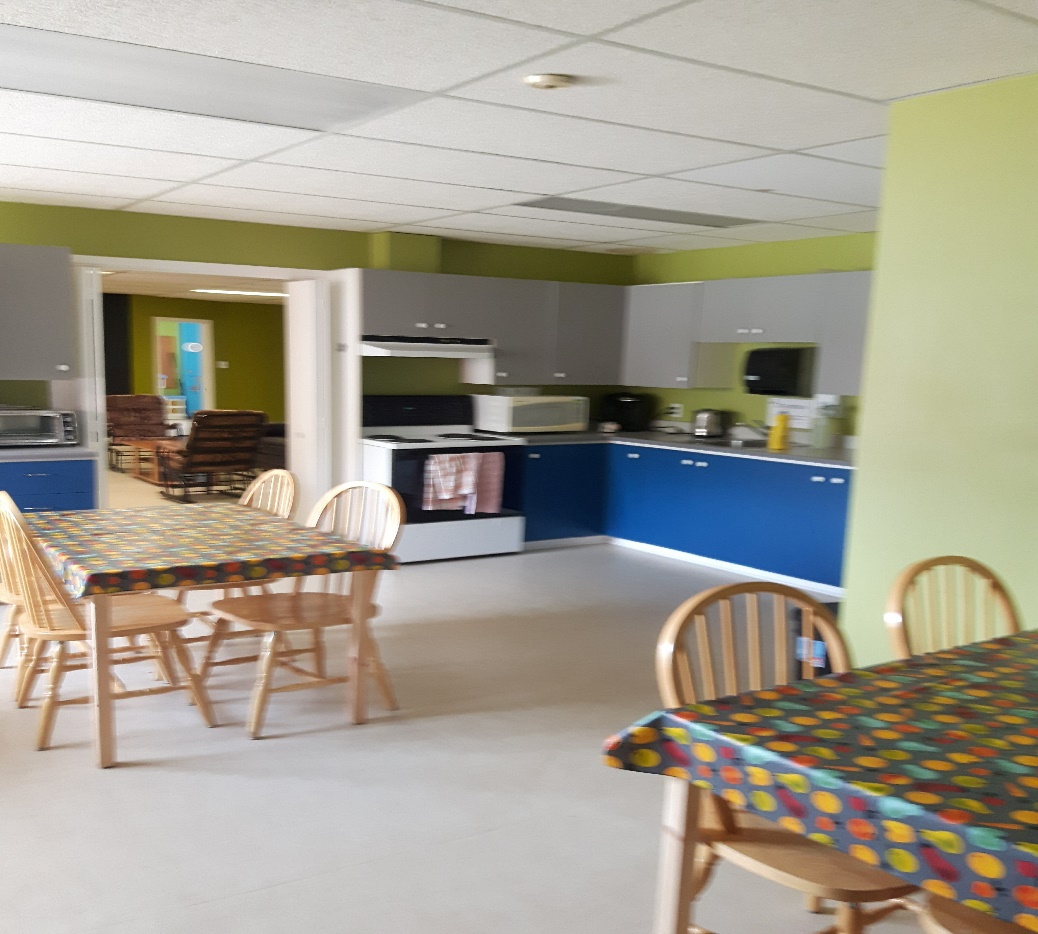 Salle de jeux (salle 0-2 ans)
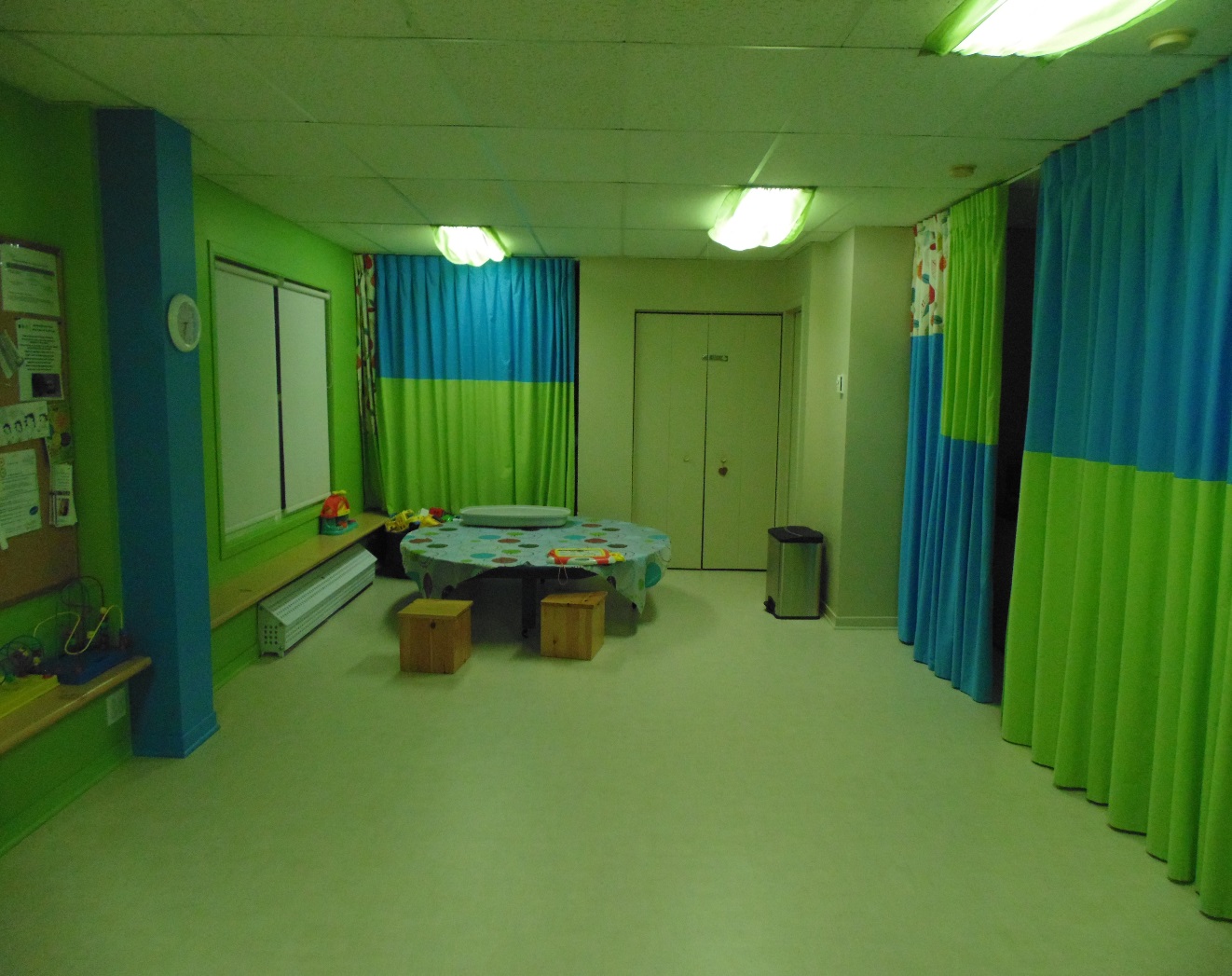 Portique - Parent gardien
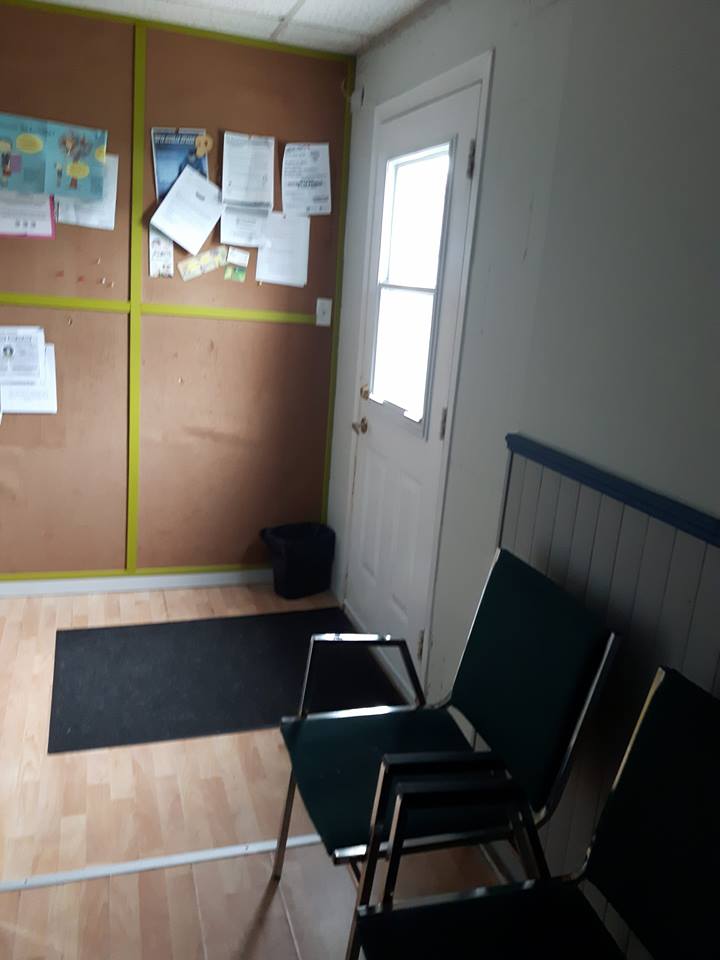 Portique - Parent visiteur
Salon des « poissons »
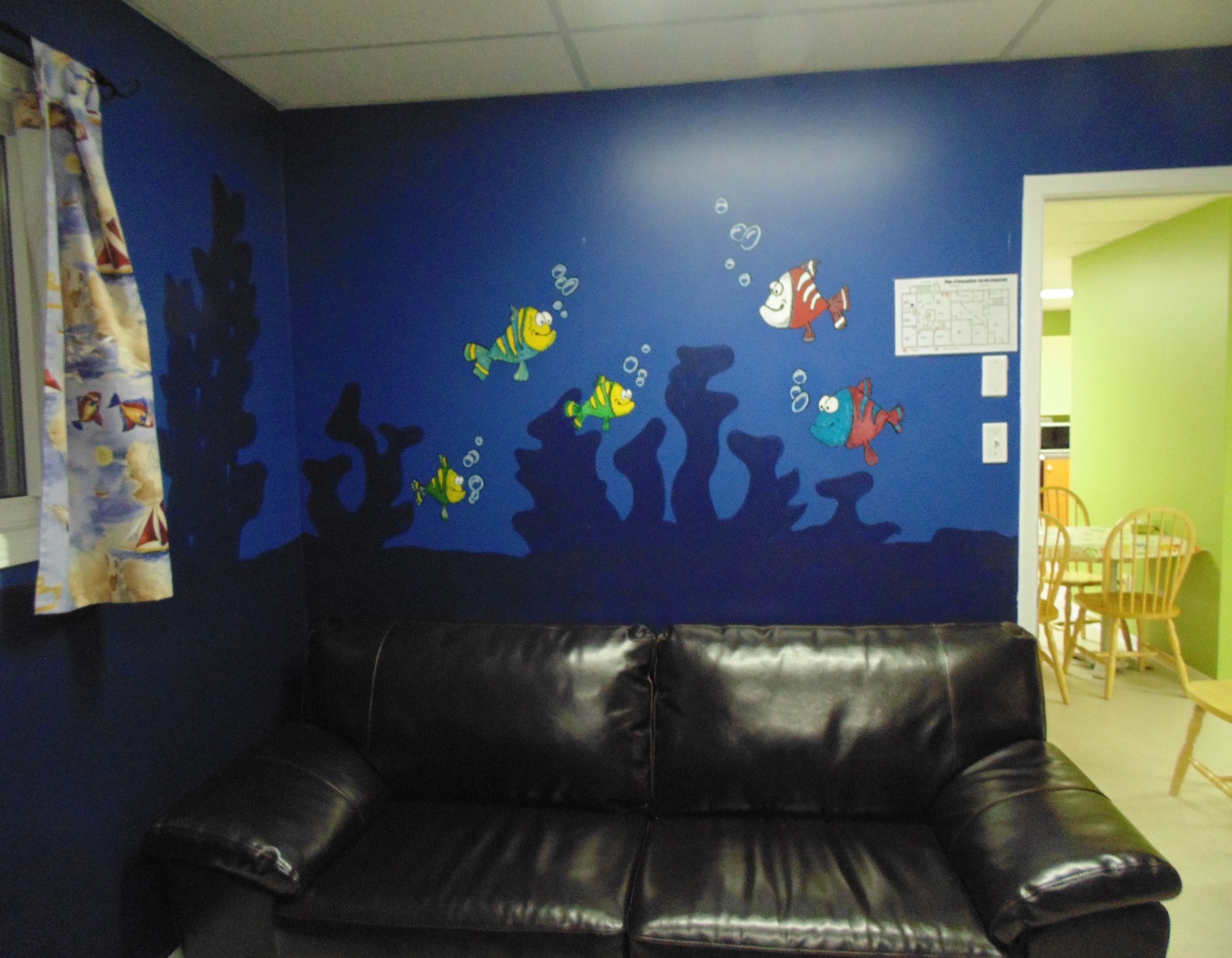 Salle de repos et salle de bricolage
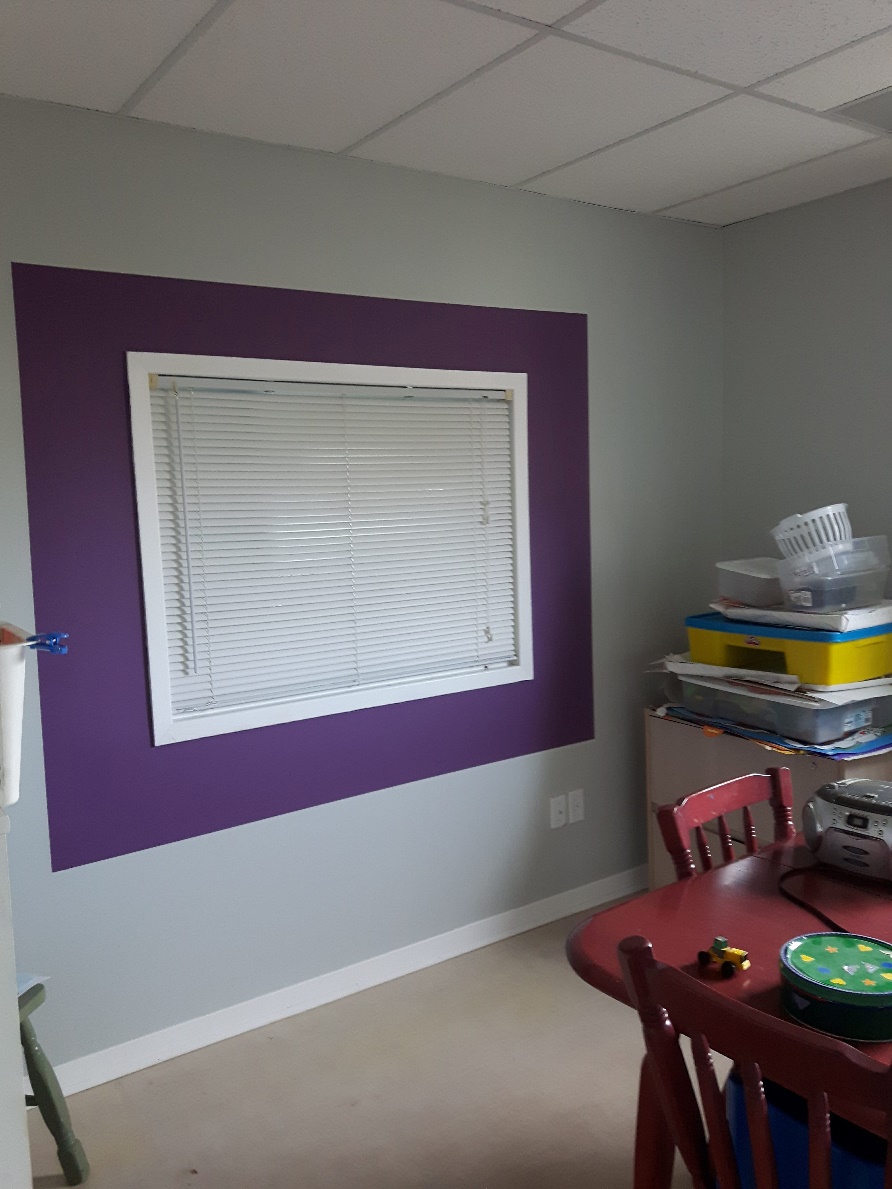 Salle de rencontre
Salle de jeux au sous-sol où le plaisir est assuré!
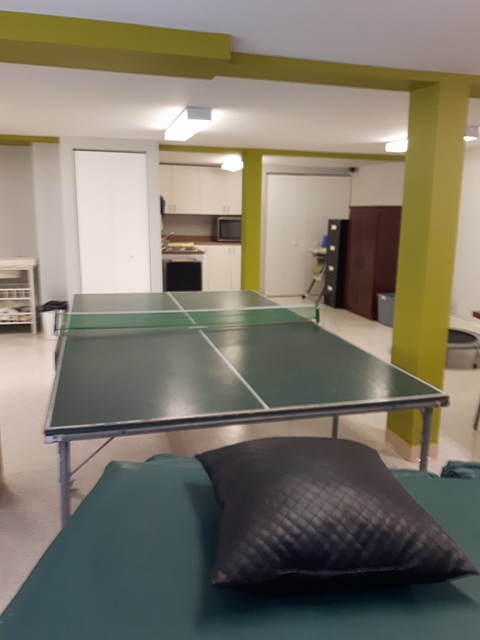